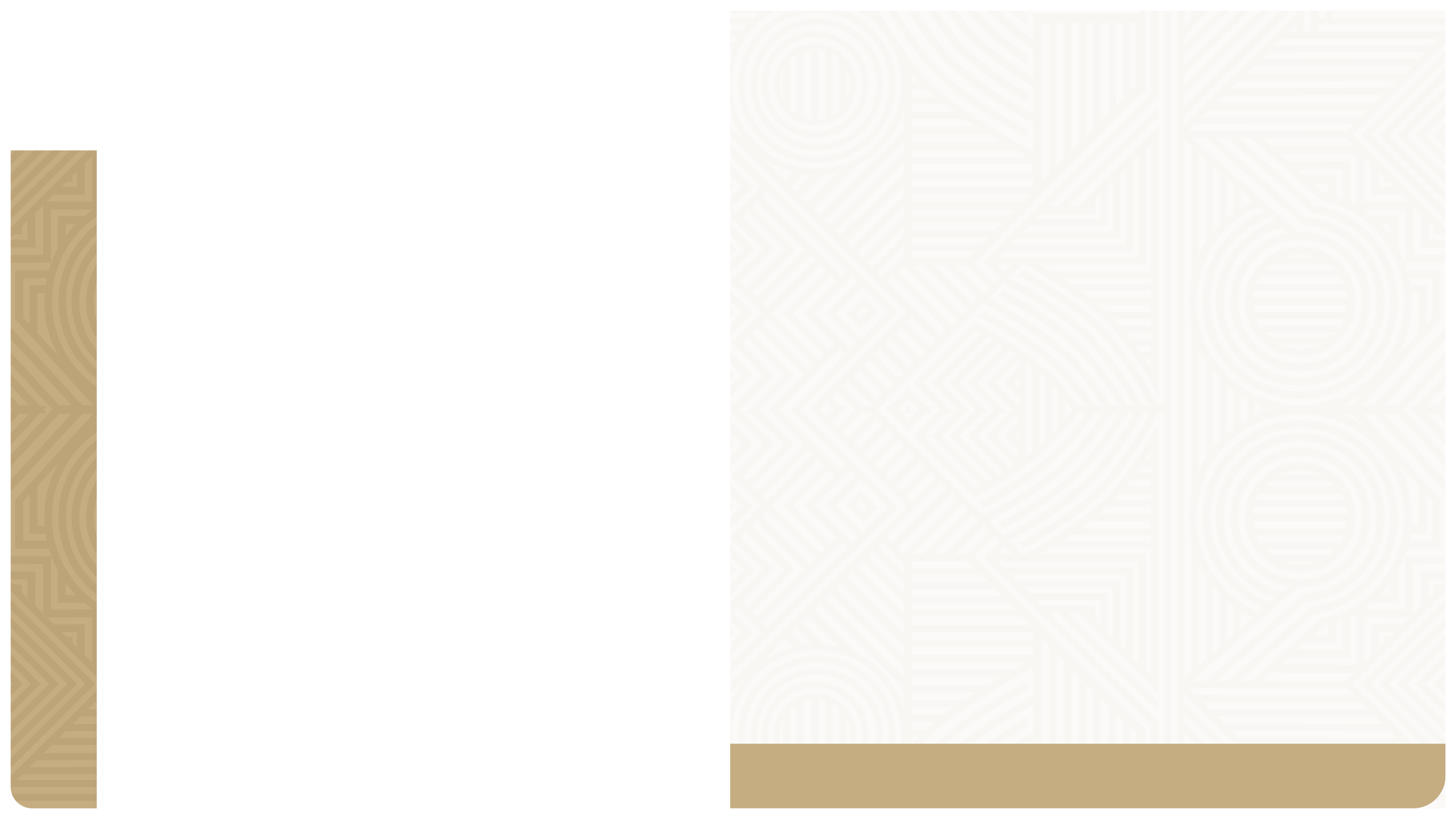 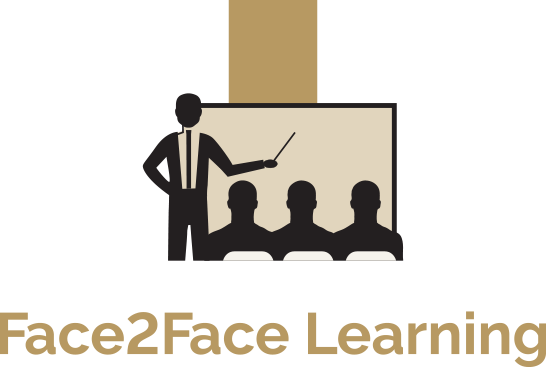 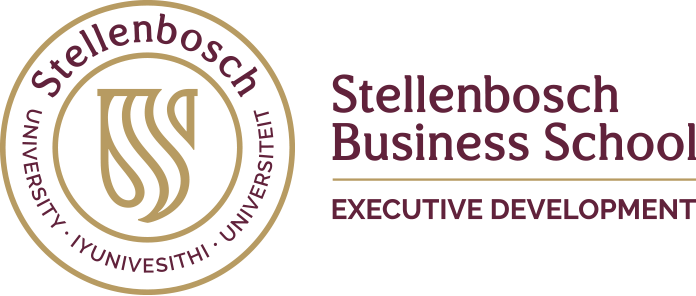 2023
www.usb-ed.com
Programme Investment
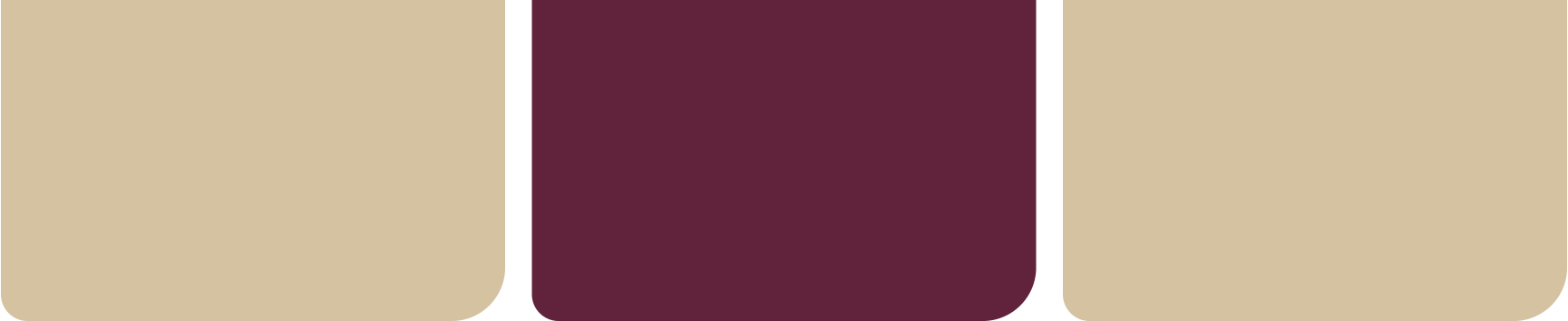 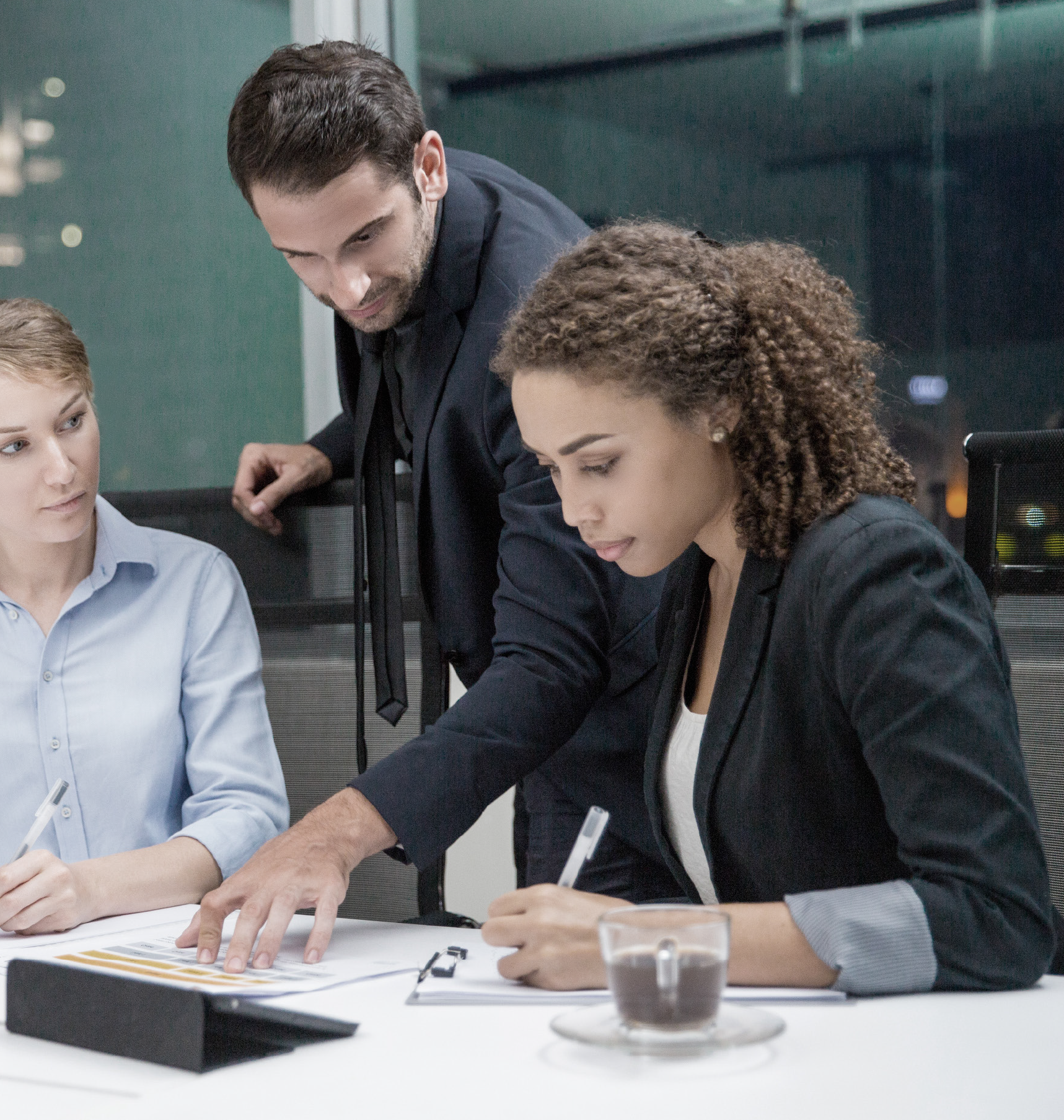 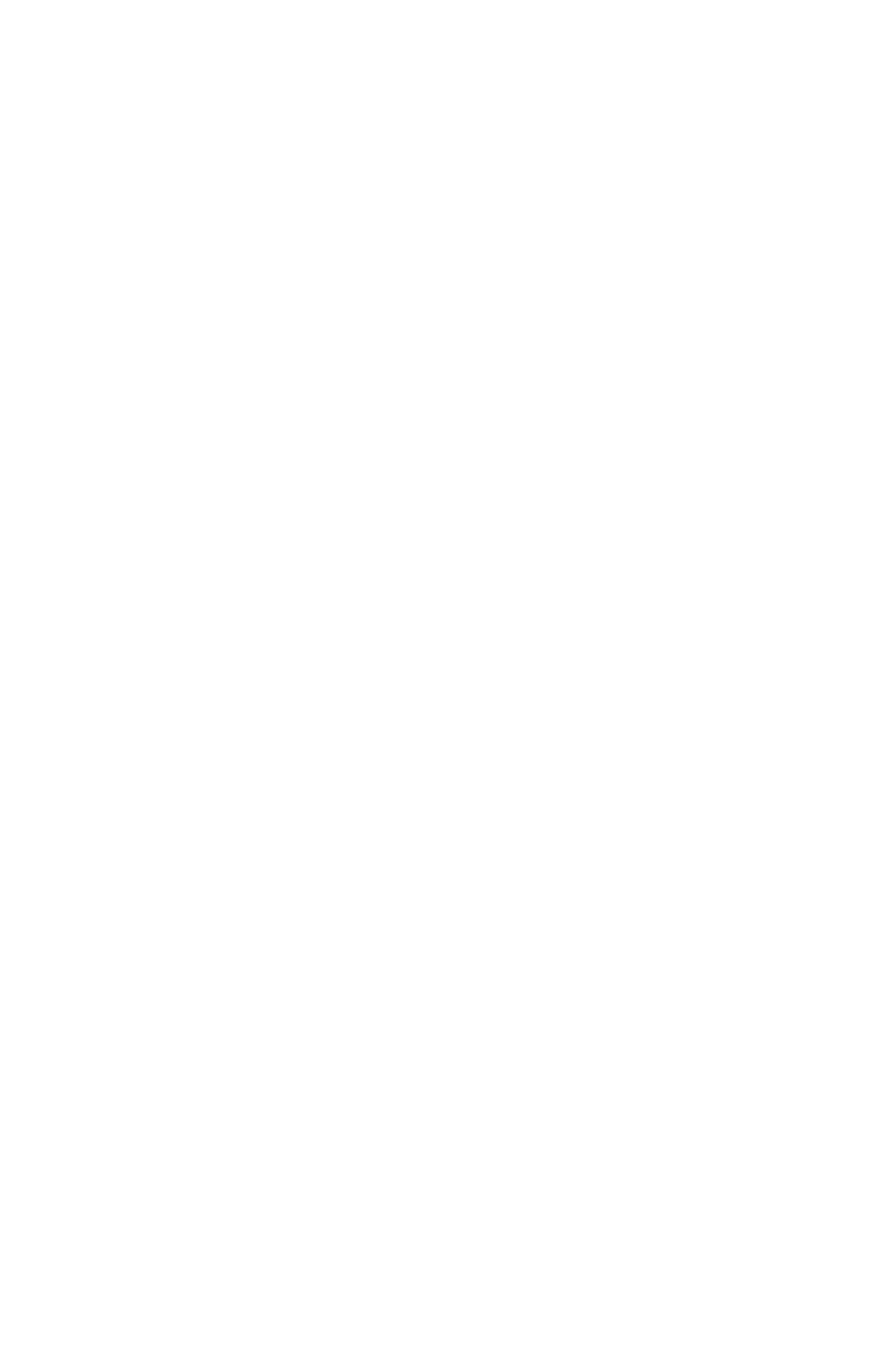 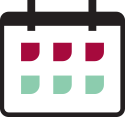 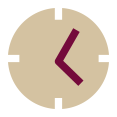 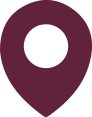 Devon Valley Hotel, 
Stellenbosch
07 – 09 March 2023
3 Days
WHY
The goal of this programme is to develop management skills based on internationally accepted principles of project management in the Southern African context. For that reason, several aspects of the PMBOK standards and PRINCE2® methodology are included.
ASSESSMENT:
Participants will complete one formative assessment and one individual assignment consisting of a project plan on a topic of own choice, preferably work related.
COURSE MATERIAL:
Participants will receive all course material in hard and soft copy formats, inclusive of the following textbook:
Steyn, H., 2016. Project Management: Principles and Practices. Fourth, Revised Edition. Pretoria. F.P.M. Publishing
WHAT
Learning Outcomes: 
At the end of the programme participants will be able to:  
Apply generic project management philosophy, principles, and techniques that will enable them to analyse, plan, measure progress, control, and report on any project of any kind or size in any industry.

Develop a project plan for application in a real-life situation in their own work environment that includes all the operational processes for executing a project.
WHO
The programme is aimed at middle to senior managers who need to launch or manage projects.
Project Management: Principles & Practices
Developing management skills using international principles in a local context.
ENQUIRIES / APPLICATIONS
Alvira Albertus
e: alviraa@sun.ac.za  I  t: +27 21 808 2966